祢信實何廣大
Great Is Thy Faithfulness
4
祢信實何廣大，上帝我天父
Great is Thy faithfulness, O God my Father!
祢絕對無陰影，光明永住
There is no shadow of turning with Thee
祢的慈悲憐憫長存不改變
Thou change not, Thy compassions, they fail not
過去現在如是，今後亦然
As Thou hast been Thou forever will be
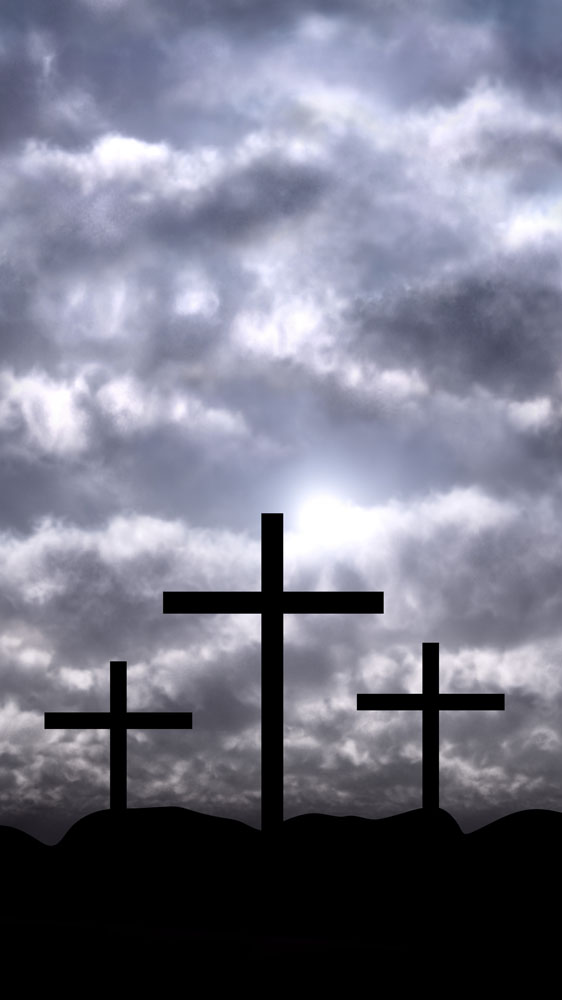 1/6
祢信實何廣大，祢信實何廣大
Great is Thy faithfulness! Great is Thy faithfulness!
每天清晨我領受新恩賜
Morning by morning new mercies I see
我一切需要，祢全安排妥當
All I have needed Thy hand hath provided
何等的大信實，主賜給我
Great is Thy faithfulness, Lord, unto me!
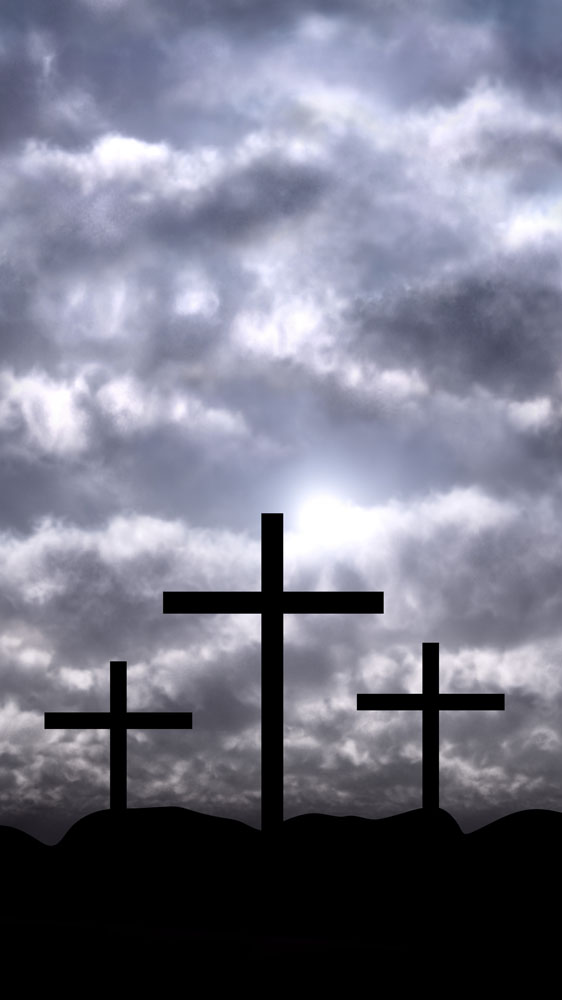 2/6
夏天繼續春天，冬天接秋天
Summer and winter, and spring-time and harvest
太陽月亮眾星，循軌運行
Sun, moon and stars in their courses above
我心響應宇宙，同證主慈愛
Join with all nature in manifold witness
上主萬般信實，常存永在
To Thy great faithfulness, mercy and love
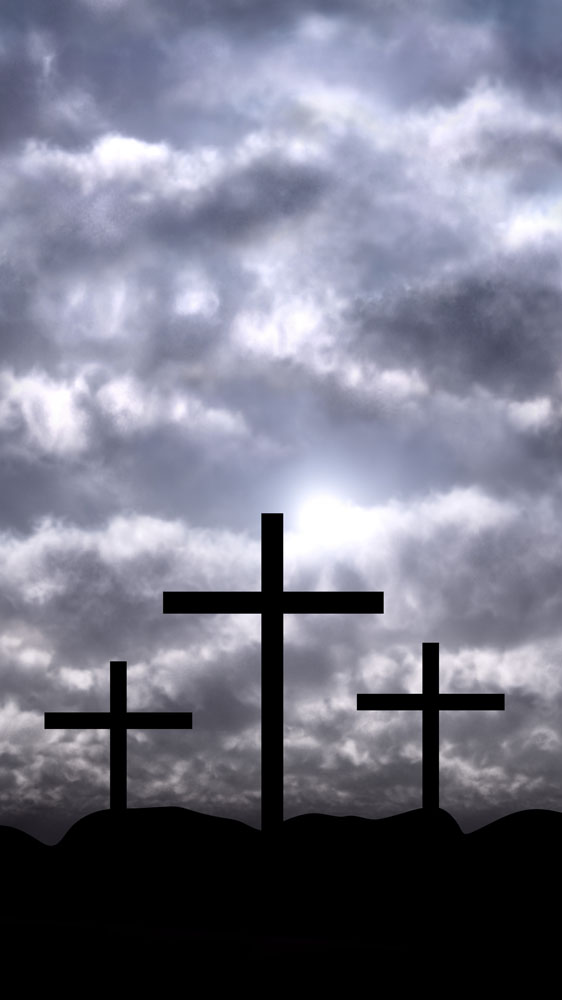 3/6
祢信實何廣大，祢信實何廣大
Great is Thy faithfulness! Great is Thy faithfulness!
每天清晨我領受新恩賜
Morning by morning new mercies I see
我一切需要，祢全安排妥當
All I have needed Thy hand hath provided
何等的大信實，主賜給我
Great is Thy faithfulness, Lord, unto me!
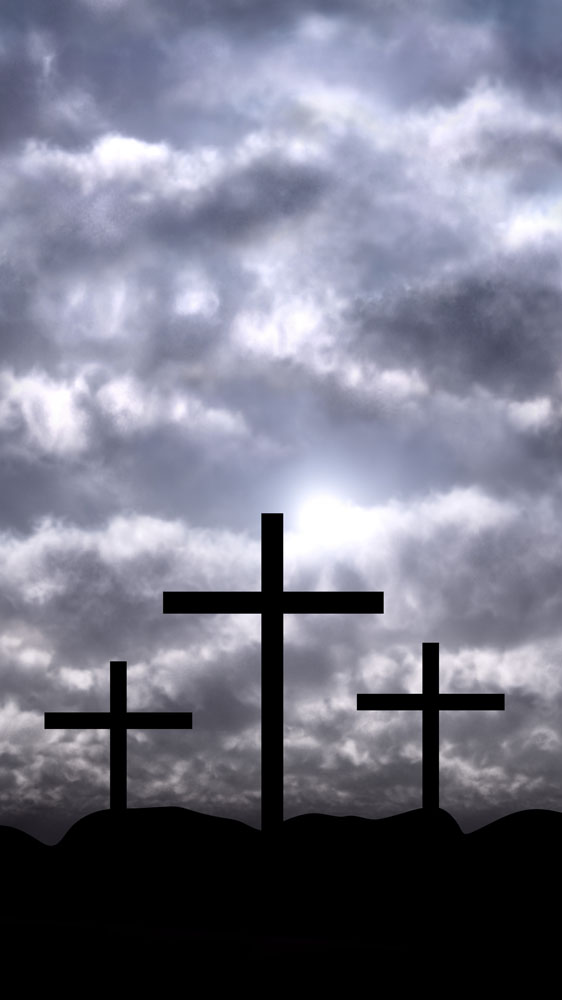 4/6
既賜赦罪救恩，又賜祂平安
Pardon for sin and a peace that endure
親身向我顯現，慰撫萬般
Thine own dear presence to cheer and to guide
賜我天天力量，賜光明前途
Strength for today and bright hope for tomorrow
已受恩惠重重，還有千萬
Blessings all mine, with ten thousand beside!
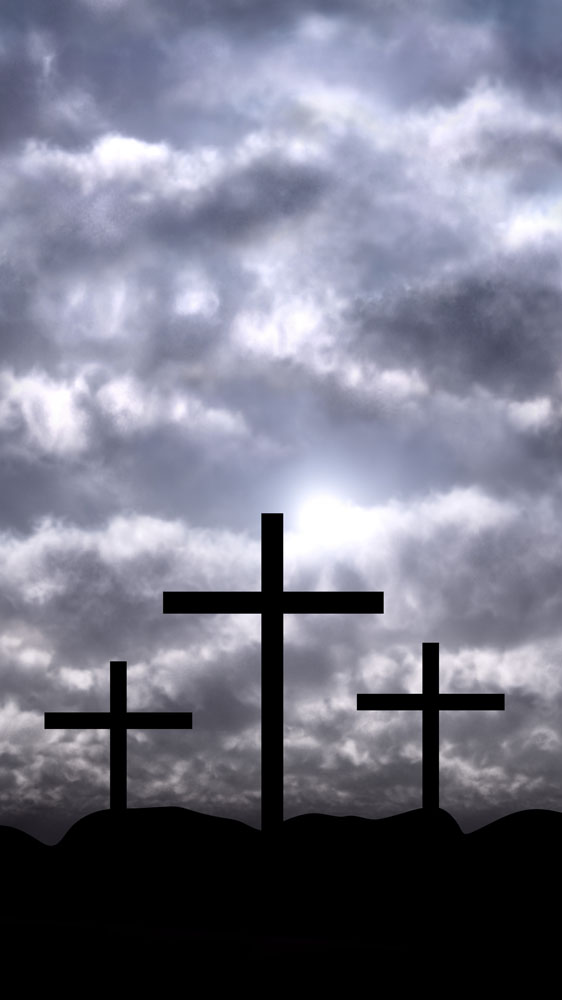 5/6
祢信實何廣大，祢信實何廣大
Great is Thy faithfulness! Great is Thy faithfulness!
每天清晨我領受新恩賜
Morning by morning new mercies I see
我一切需要，祢全安排妥當
All I have needed Thy hand hath provided
何等的大信實，主賜給我
Great is Thy faithfulness, Lord, unto me!
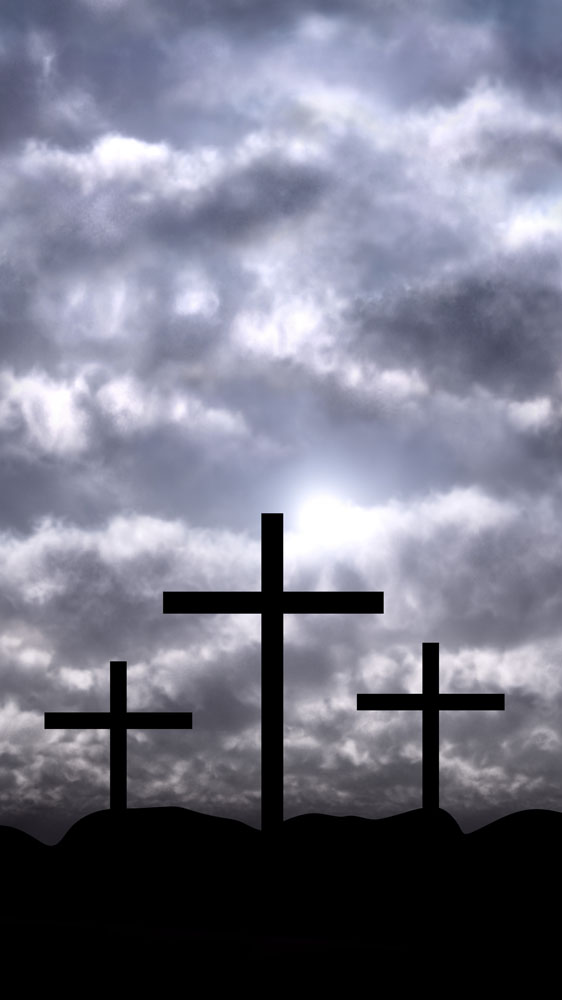 6/6